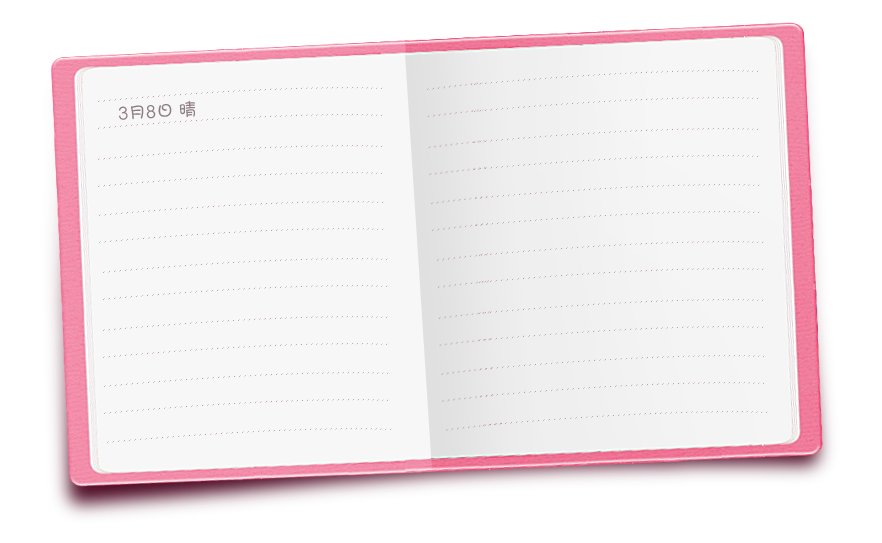 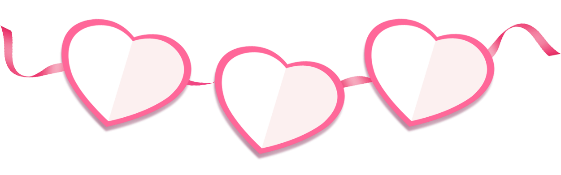 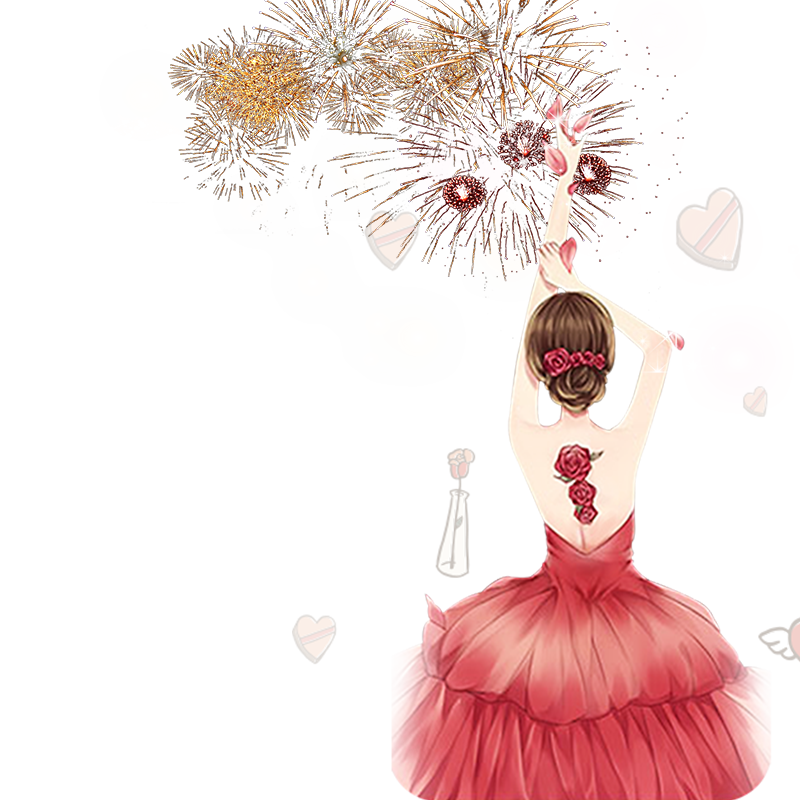 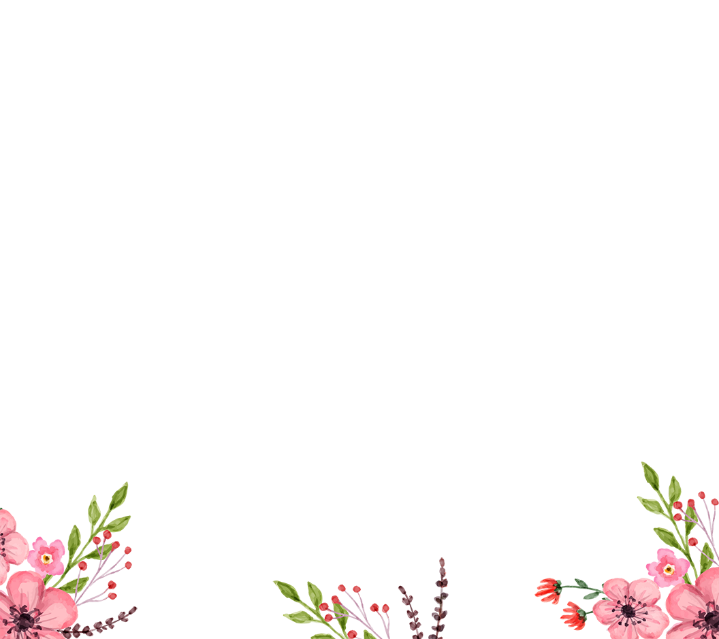 3.8女神节通用PPT模板
祝所有女神节日快乐
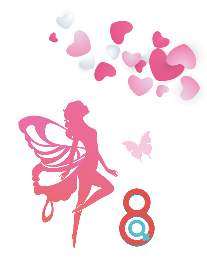 HAPPY WOMAN’S DAY
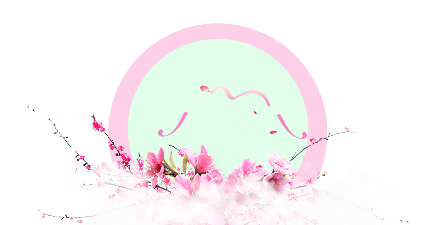 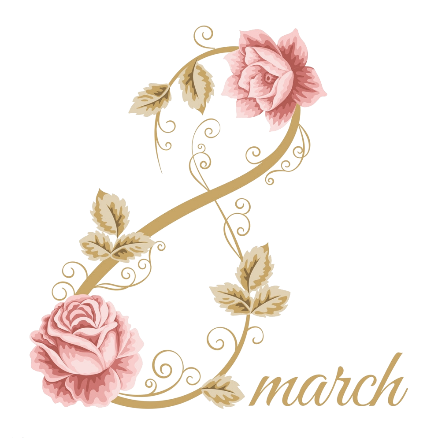 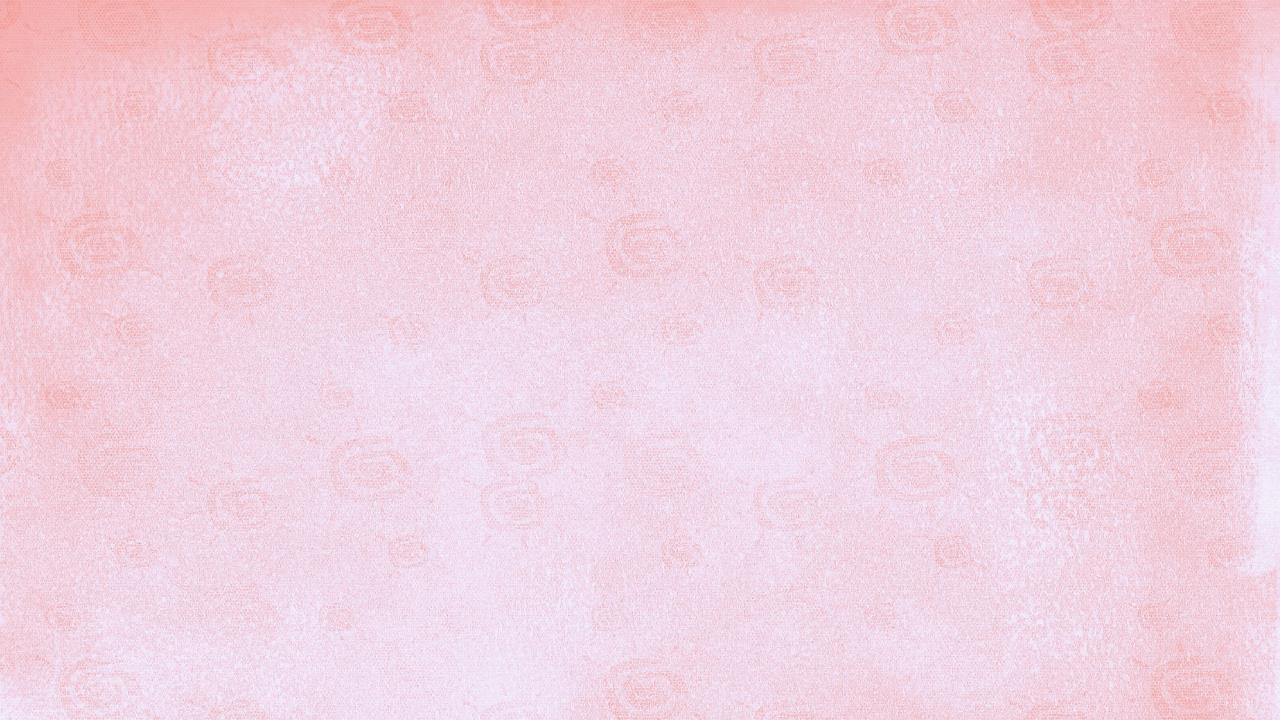 目录
CONTENTS
在此输入您的标题
在此输入您的标题
在此输入您的标题
在此输入您的标题
可以在此添加您的副标题
可以在此添加您的副标题
可以在此添加您的副标题
可以在此添加您的副标题
01
02
03
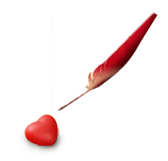 04
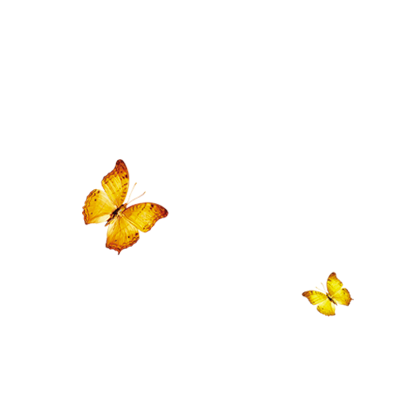 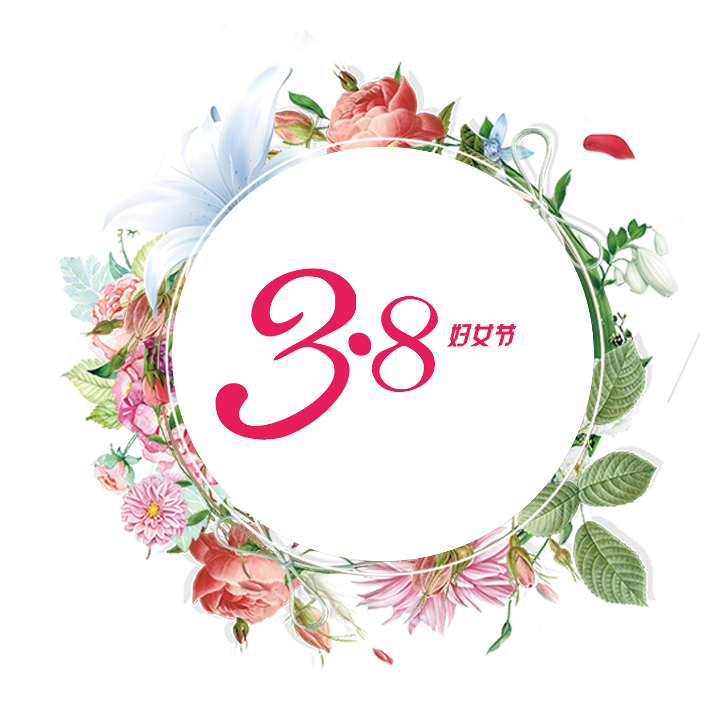 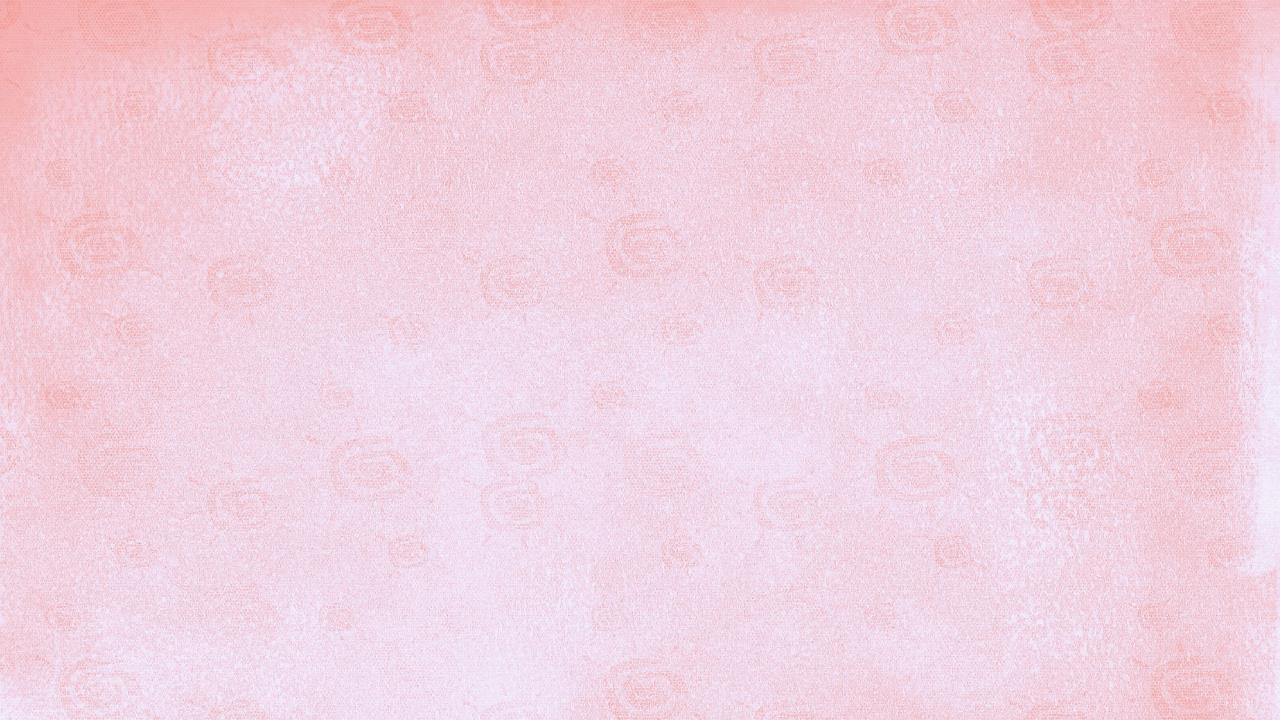 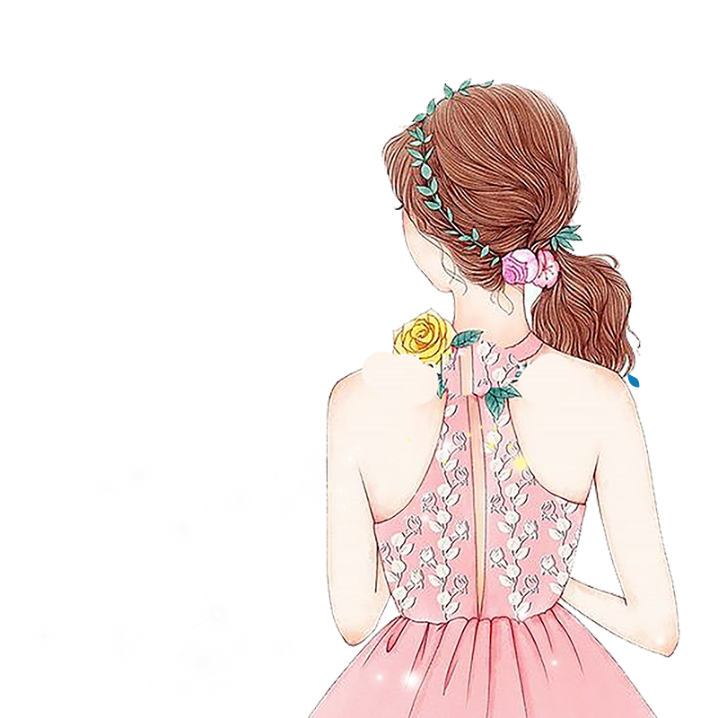 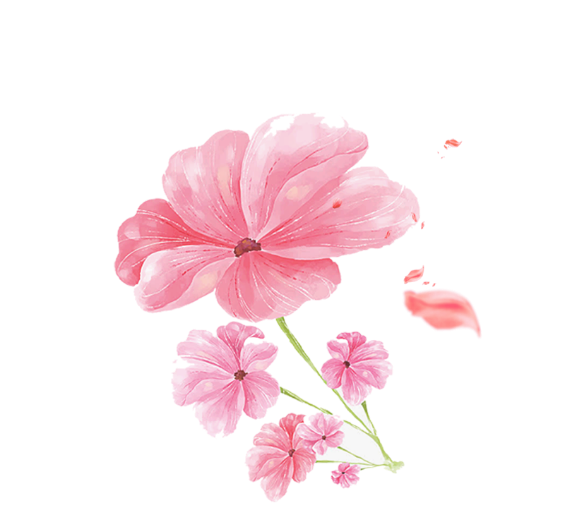 01
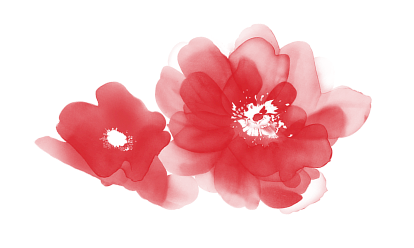 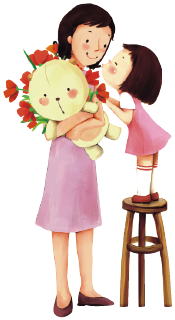 01
在此输入您的标题
在此输入您的标题
在此输入您的标题
在此输入您的标题
02
可以在此添加您的副标题
可以在此添加您的副标题
可以在此添加您的副标题
可以在此添加您的副标题
03
04
在此输入你的标题
输入您的标题
输入您的标题
输入您的标题
输入您的标题
可以在此添加您的副标题
可以在此添加您的副标题
可以在此添加您的副标题
可以在此添加您的副标题
01
02
03
04
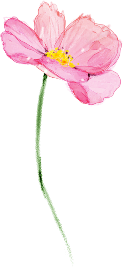 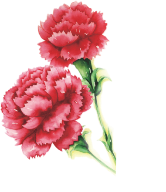 在此输入你的标题
输入你的标题
一套好的PPT模板可以让一篇PPT文稿的形象迅速提升，大大增加可观赏性。
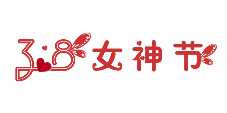 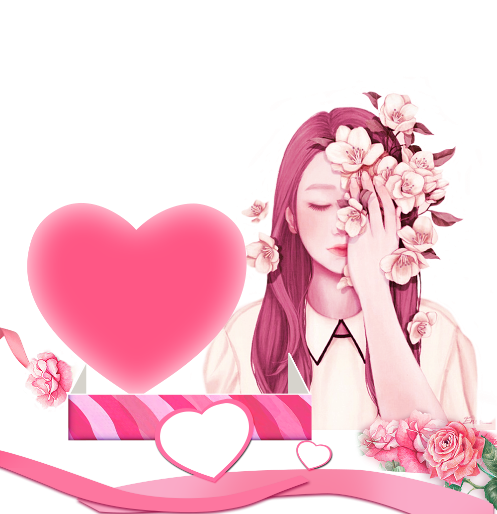 输入你的标题
输入你的标题
PPT模板对于PPT就像衣服对于人
PPT模板对于PPT就像衣服对于人
输入你的标题
输入你的标题
输入你的标题
输入你的标题
PPT模板对于PPT就像衣服对于人
PPT模板对于PPT就像衣服对于人
PPT模板对于PPT就像衣服对于人
PPT模板对于PPT就像衣服对于人
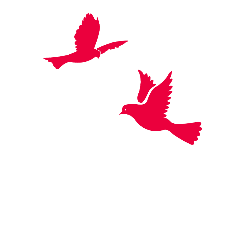 在此输入你的标题
04
01
输入你的标题
输入你的标题
输入你的标题
输入你的标题
动态模板是通过设置动作和各种动画展示达到表达思想同步的一种时尚式模板
动态模板是通过设置动作和各种动画展示达到表达思想同步的一种时尚式模板
动态模板是通过设置动作和各种动画展示达到表达思想同步的一种时尚式模板
动态模板是通过设置动作和各种动画展示达到表达思想同步的一种时尚式模板
02
03
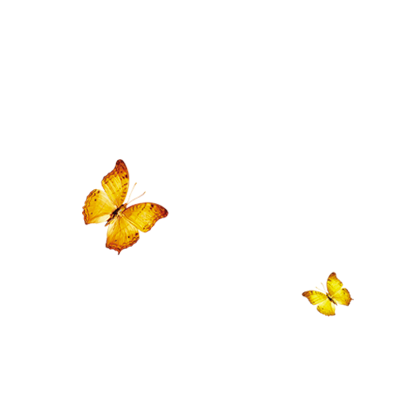 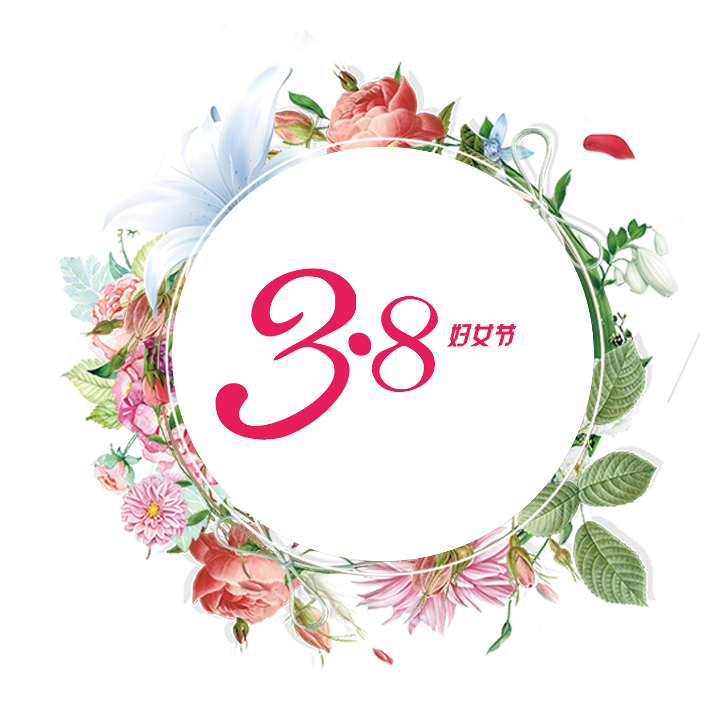 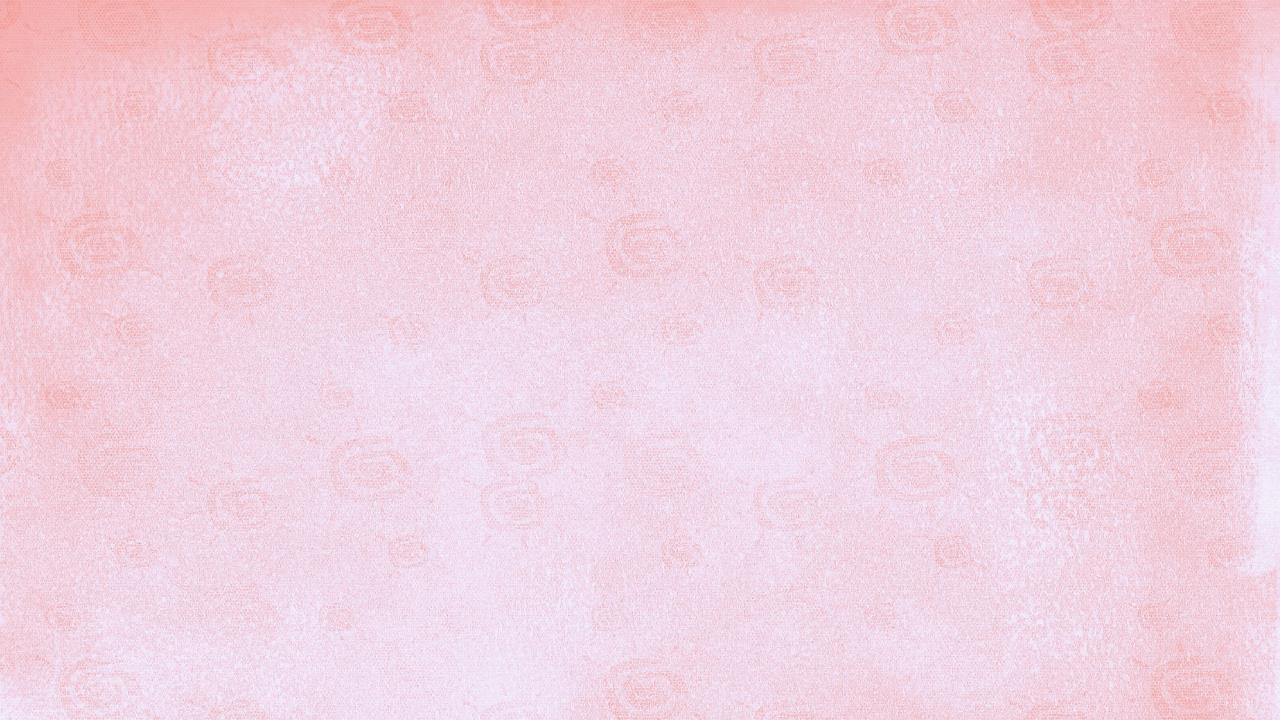 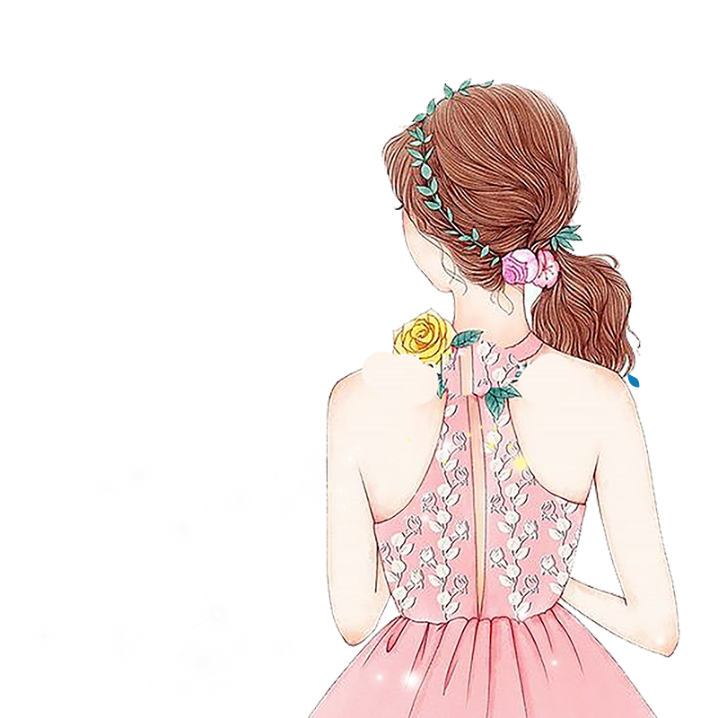 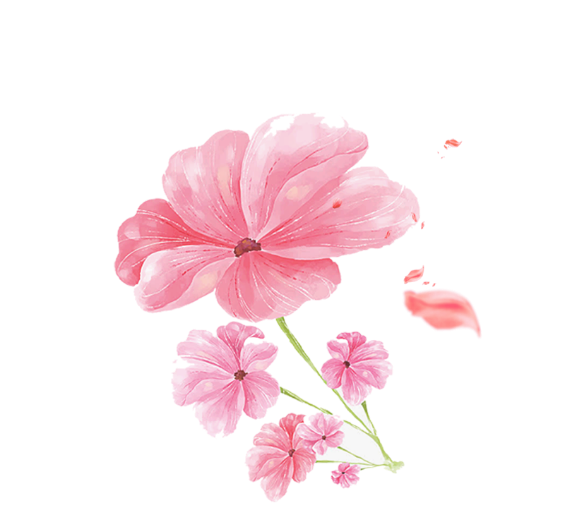 02
在此输入你的标题
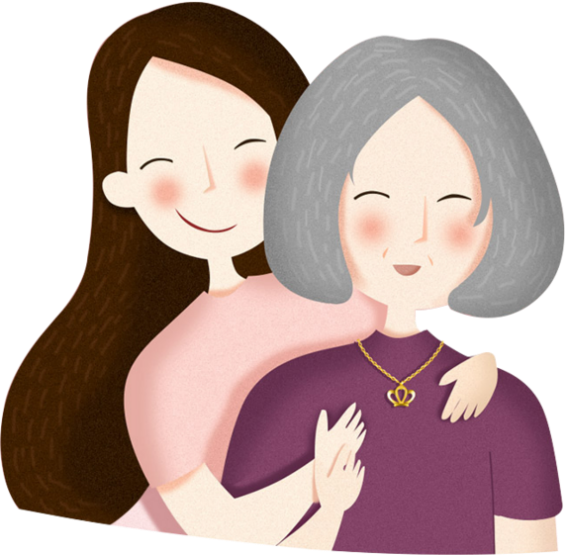 01
在此输入您的标题
在此输入您的标题
在此输入您的标题
在此输入您的标题
可以在此添加您的副标题
可以在此添加您的副标题
可以在此添加您的副标题
可以在此添加您的副标题
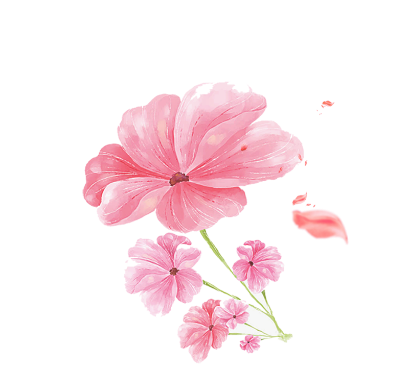 02
03
04
在此输入你的标题
一套好的PPT模板可以让一篇PPT文稿的形象迅速提升，大大增加可观赏性
输入你的标题
ppt模板又分为动态模板和静态模板。动态模板是通过设置动作和各种动画展示达到表达思想同步的一种时尚式模板
一套好的PPT模板可以让一篇PPT文稿的形象迅速提升，大大增加可观赏性。
一套好的PPT模板可以让一篇PPT文稿的形象迅速提升，大大增加可观赏性。
一套好的PPT模板可以让一篇PPT文稿的形象迅速提升，大大增加可观赏性。
一套好的PPT模板可以让一篇PPT文稿的形象迅速提升，大大增加可观赏性。
输入你的标题
ppt模板又分为动态模板和静态模板。动态模板是通过设置动作和各种动画展示达到表达思想同步的一种时尚式模板
一套好的PPT模板可以让一篇PPT文稿的形象迅速提升，大大增加可观赏性。
在此输入你的标题
输入你的标题
动态模板是通过设置动作和各种动画展示达到表达思想同步的一种时尚式模板
输入你的标题
动态模板是通过设置动作和各种动画展示达到表达思想同步的一种时尚式模板
输入你的标题
动态模板是通过设置动作和各种动画展示达到表达思想同步的一种时尚式模板
输入你的标题
动态模板是通过设置动作和各种动画展示达到表达思想同步的一种时尚式模板
在此输入你的标题
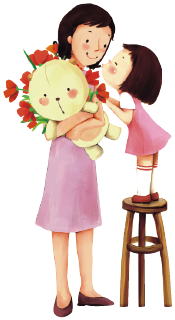 输入你的标题
输入你的标题
输入你的标题
ppt模板又分为动态模板和静态模板
ppt模板又分为动态模板和静态模板
ppt模板又分为动态模板和静态模板
输入你的标题
在此输入你的标题
输入你的标题
输入你的标题
动态模板是通过设置动作和各种动画展示达到表达思想同步的一种时尚式模板
动态模板是通过设置动作和各种动画展示达到表达思想同步的一种时尚式模板
输入你的标题
输入你的标题
动态模板是通过设置动作和各种动画展示达到表达思想同步的一种时尚式模板
动态模板是通过设置动作和各种动画展示达到表达思想同步的一种时尚式模板
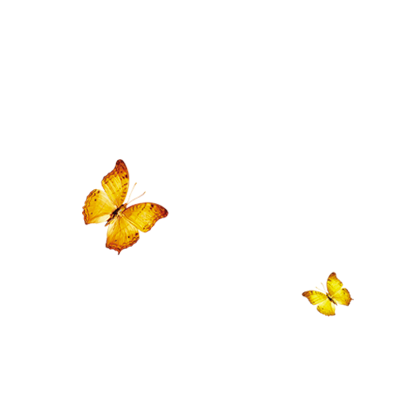 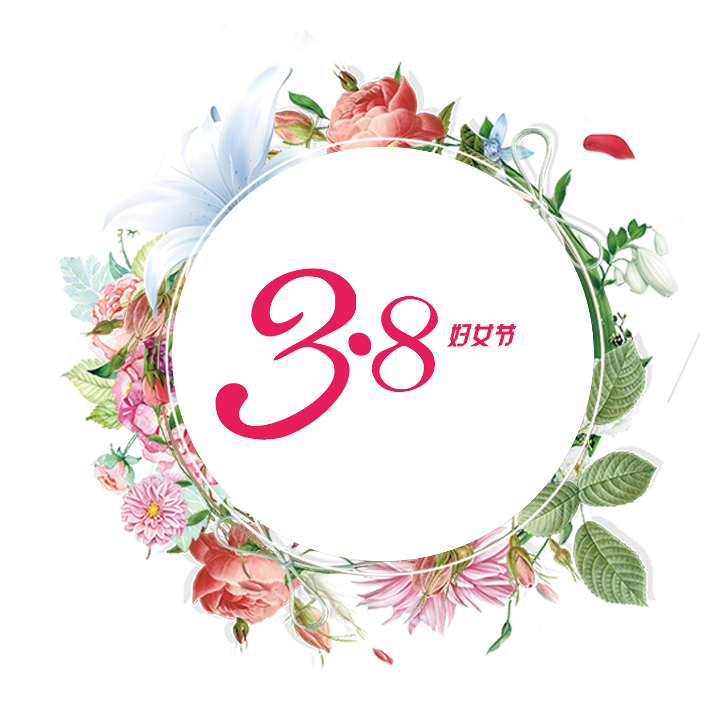 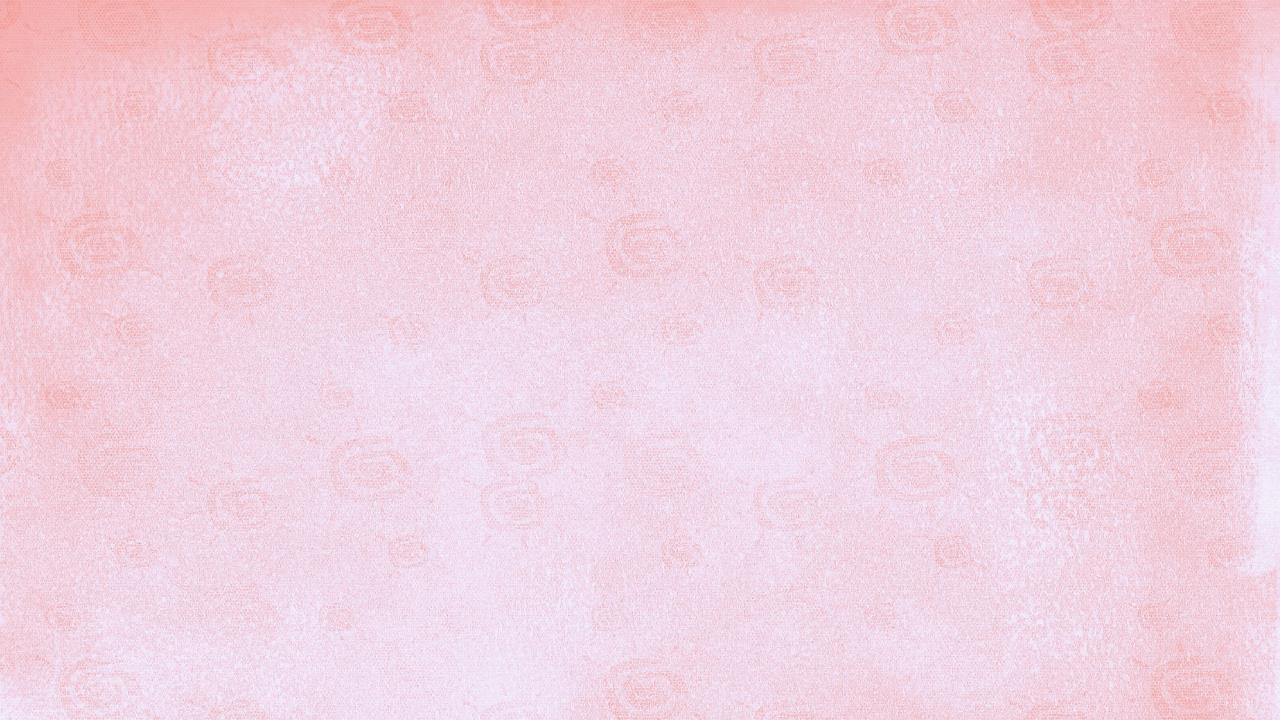 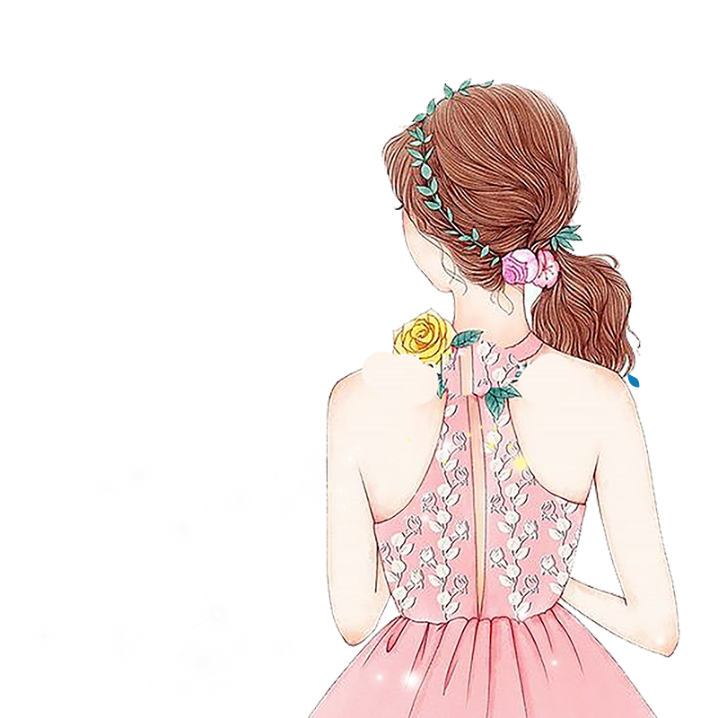 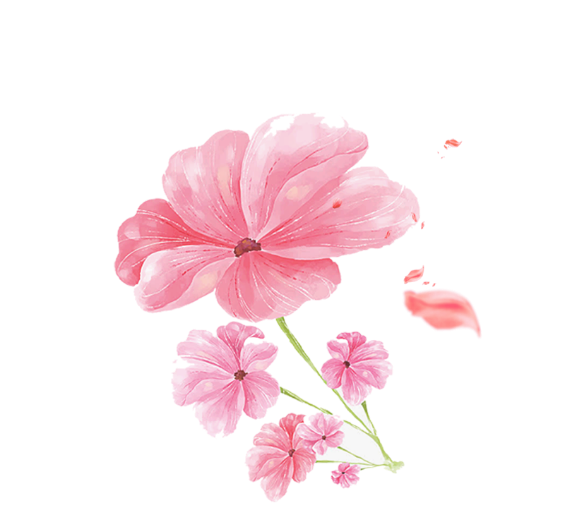 03
在此输入你的标题
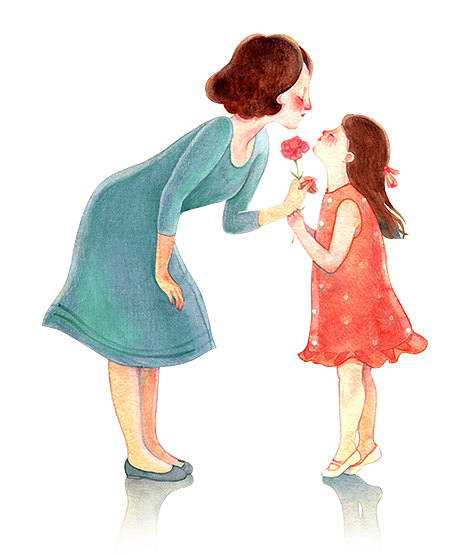 输入你的标题
输入你的标题
输入你的标题
输入你的标题
动态模板是通过设置动作和各种动画展示达到表达思想同步的一种时尚式模板
动态模板是通过设置动作和各种动画展示达到表达思想同步的一种时尚式模板
动态模板是通过设置动作和各种动画展示达到表达思想同步的一种时尚式模板
动态模板是通过设置动作和各种动画展示达到表达思想同步的一种时尚式模板
输入你的标题
输入你的标题
动态模板是通过设置动作和各种动画展示达到表达思想同步的一种时尚式模板
动态模板是通过设置动作和各种动画展示达到表达思想同步的一种时尚式模板
在此输入你的标题
01
02
03
04
在此输入您的标题
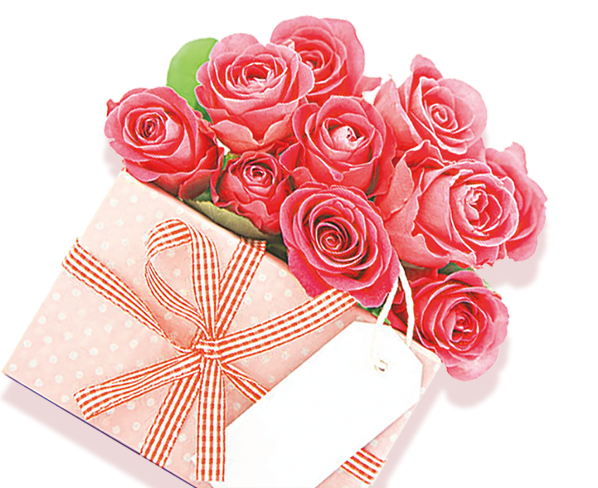 在此输入您的标题
在此输入您的标题
在此输入您的标题
在此输入你的标题
输入你的标题
动态模板是通过设置动作和各种动画展示达到表达思想同步的一种时尚式模板
输入你的标题
动态模板是通过设置动作和各种动画展示达到表达思想同步的一种时尚式模板
输入你的标题
动态模板是通过设置动作和各种动画展示达到表达思想同步的一种时尚式模板
输入你的标题
动态模板是通过设置动作和各种动画展示达到表达思想同步的一种时尚式模板
一套好的PPT模板可以让一篇PPT文稿的形象迅速提升，大大增加可观赏性。同时PPT模板可以让PPT思路更清晰、逻辑更严谨，更方便处理图表、文字、图片等内容。
在此输入你的标题
输入你的标题
输入你的标题
输入你的标题
动态模板是通过设置动作和各种动画展示达到表达思想同步的一种时尚式模板
动态模板是通过设置动作和各种动画展示达到表达思想同步的一种时尚式模板
动态模板是通过设置动作和各种动画展示达到表达思想同步的一种时尚式模板
04
你的标题
03
输入你的标题
你的标题
动态模板是通过设置动作和各种动画展示达到表达思想同步的一种时尚式模板
02
你的标题
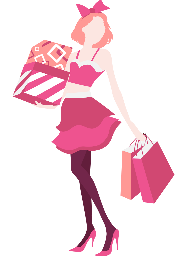 01
你的标题
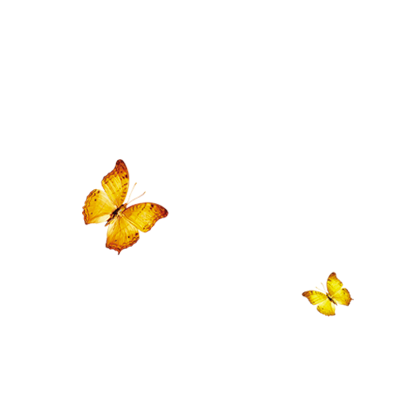 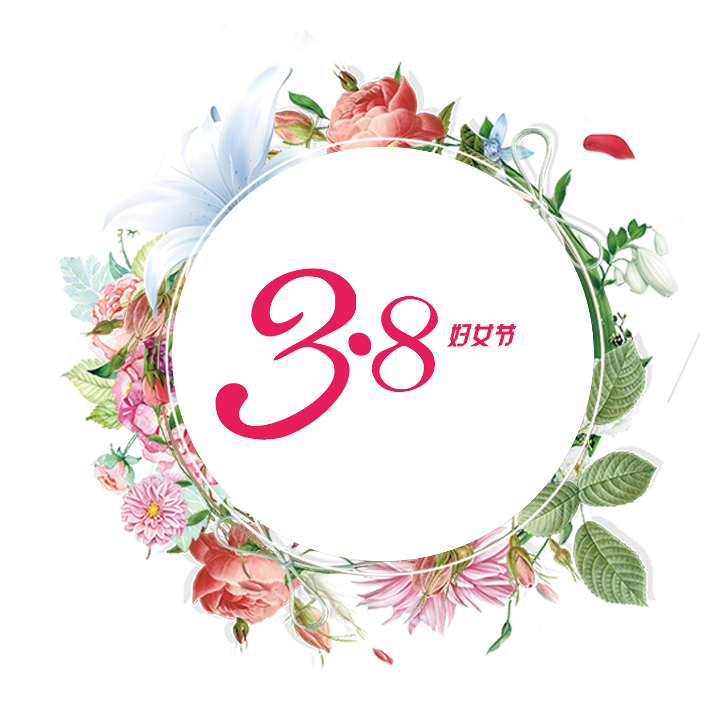 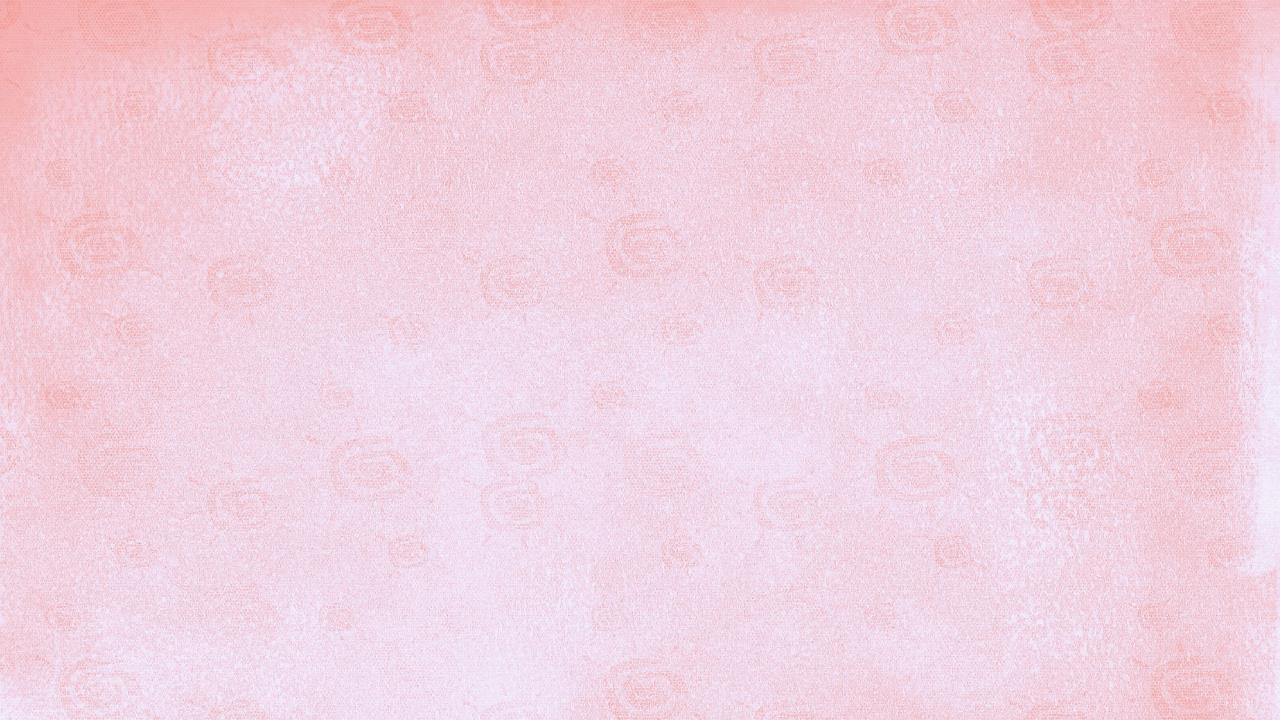 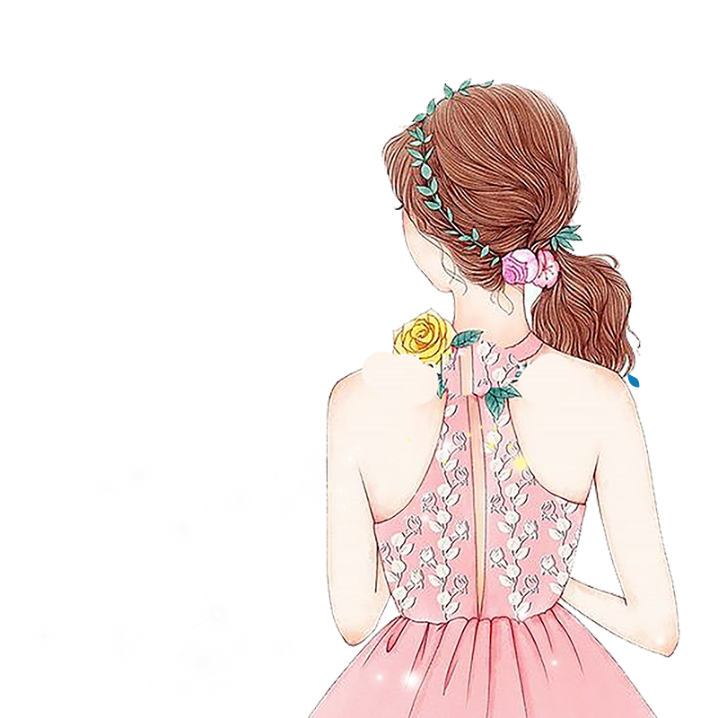 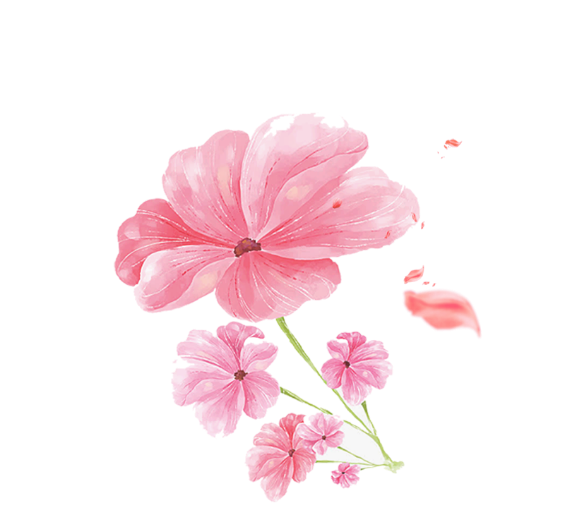 04
在此输入你的标题
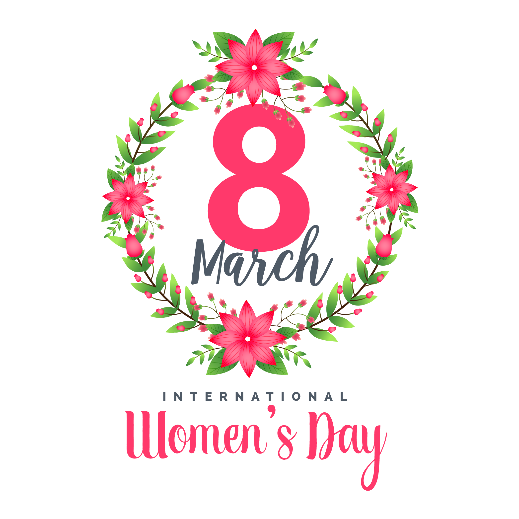 输入你的标题
输入你的标题
输入你的标题
动态模板是通过设置动作和各种动画展示达到表达思想同步的一种时尚式模板
动态模板是通过设置动作和各种动画展示达到表达思想同步的一种时尚式模板
动态模板是通过设置动作和各种动画展示达到表达思想同步的一种时尚式模板
输入你的标题
动态模板是通过设置动作和各种动画展示达到表达思想同步的一种时尚式模板
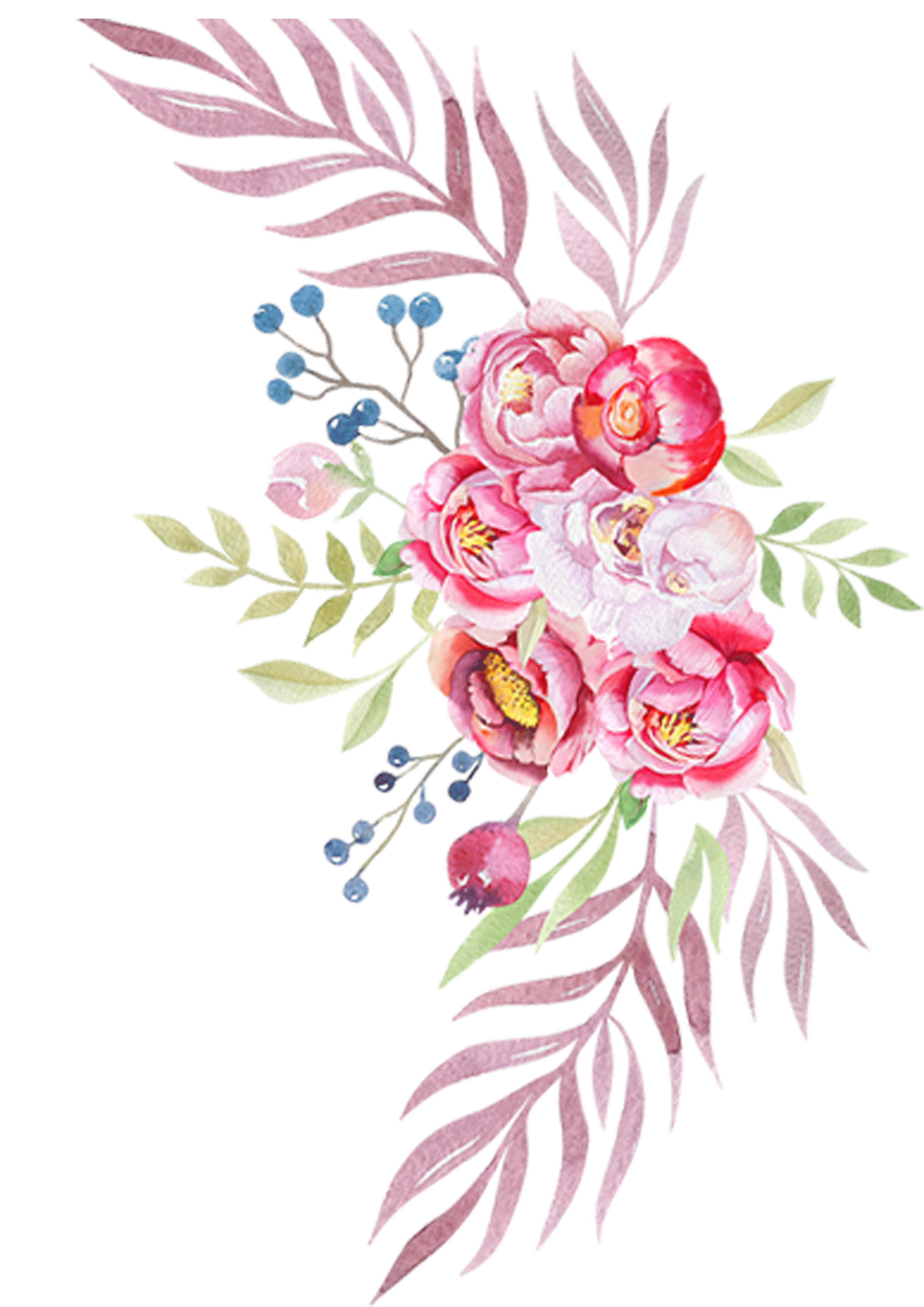 输入你的标题
输入你的标题
输入你的标题
输入你的标题
动态模板是通过设置动作和各种动画展示达到表达思想同步的一种时尚式模板
动态模板是通过设置动作和各种动画展示达到表达思想同步的一种时尚式模板
动态模板是通过设置动作和各种动画展示达到表达思想同步的一种时尚式模板
动态模板是通过设置动作和各种动画展示达到表达思想同步的一种时尚式模板
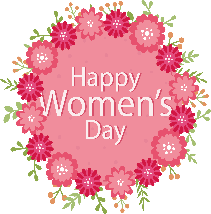 输入你的标题
输入你的标题
动态模板是通过设置动作和各种动画展示达到表达思想同步的一种时尚式模板
动态模板是通过设置动作和各种动画展示达到表达思想同步的一种时尚式模板
在此输入你的标题
01
03
02
04
输入你的标题
输入你的标题
输入你的标题
输入你的标题
动态模板是通过设置动作和各种动画展示达到表达思想同步的一种时尚式模板
动态模板是通过设置动作和各种动画展示达到表达思想同步的一种时尚式模板
动态模板是通过设置动作和各种动画展示达到表达思想同步的一种时尚式模板
动态模板是通过设置动作和各种动画展示达到表达思想同步的一种时尚式模板
PPT模板对于PPT就像衣服对于人。一套好的PPT模板可以让一篇PPT文稿的形象迅速提升，大大增加可观赏性。
在此输入你的标题
01
02
03
输入你的标题
输入你的标题
输入你的标题
输入你的标题
输入你的标题
输入你的标题
PPT模板对于PPT就像衣服对于人。一套好的PPT模板可以让一篇PPT文稿的形象迅速提升，大大增加可观赏性。
PPT模板对于PPT就像衣服对于人。一套好的PPT模板可以让一篇PPT文稿的形象迅速提升，大大增加可观赏性。
PPT模板对于PPT就像衣服对于人。一套好的PPT模板可以让一篇PPT文稿的形象迅速提升，大大增加可观赏性。
PPT模板对于PPT就像衣服对于人。一套好的PPT模板可以让一篇PPT文稿的形象迅速提升，大大增加可观赏性。
PPT模板对于PPT就像衣服对于人。一套好的PPT模板可以让一篇PPT文稿的形象迅速提升，大大增加可观赏性。
PPT模板对于PPT就像衣服对于人。一套好的PPT模板可以让一篇PPT文稿的形象迅速提升，大大增加可观赏性。
06
05
04
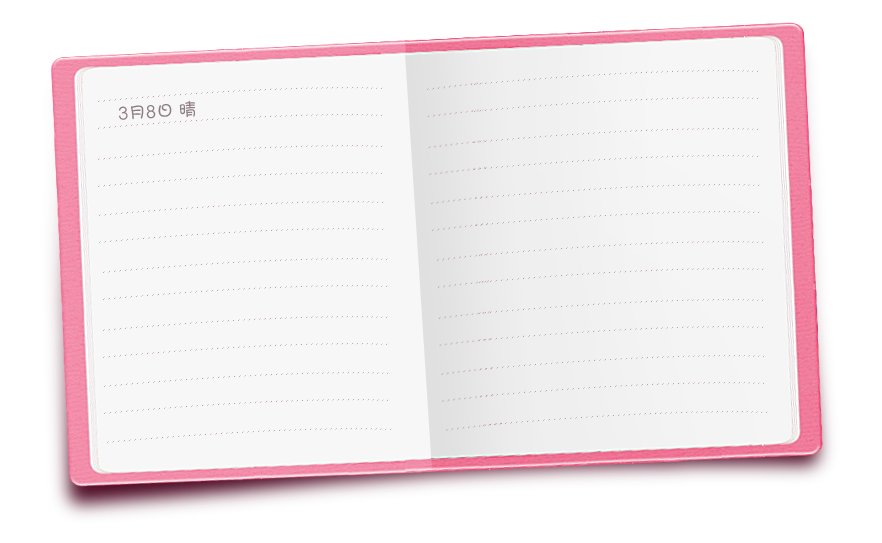 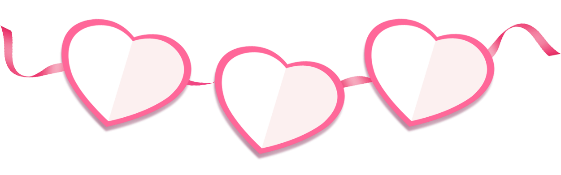 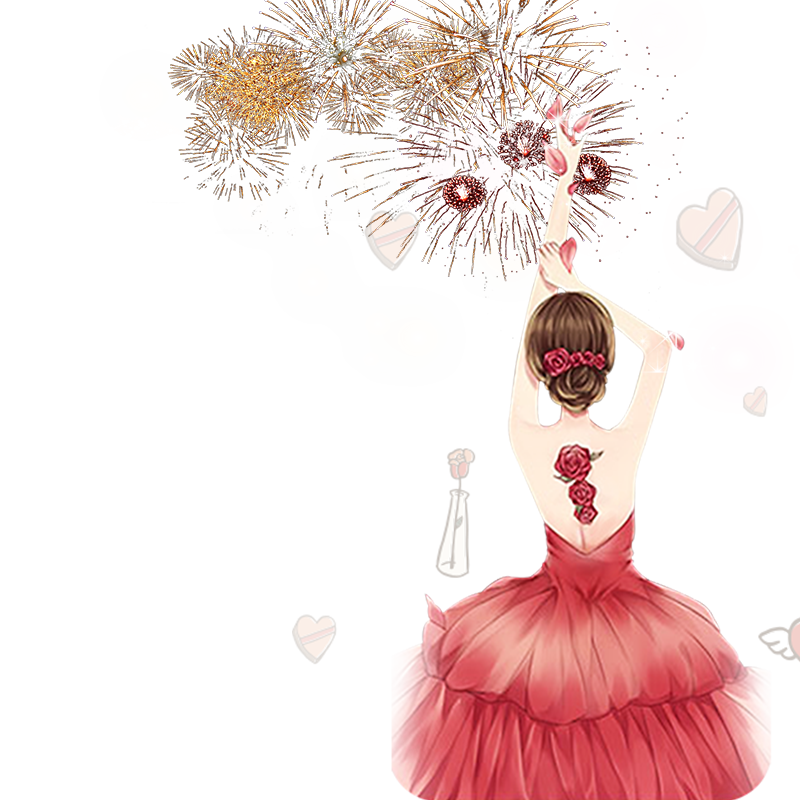 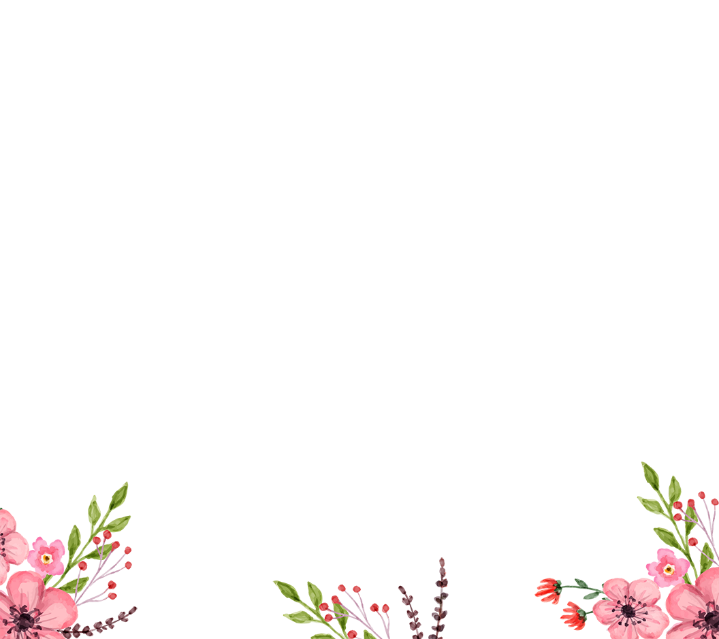 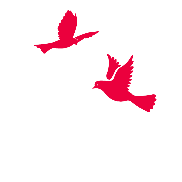 THANK YOU
祝所有女神节日快乐
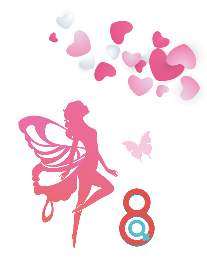 HAPPY WOMAN’S DAY
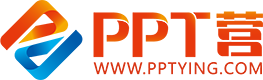 10000+套精品PPT模板全部免费下载
PPT营
www.pptying.com
[Speaker Notes: 模板来自于 https://www.pptying.com    【PPT营】]